PT Ritel Energi
Proyek Penyempurnaan Organisasi
Latar Belakang Masalah
Pandemi Covid-19PT Retail Energi mengalami penurunan laba yang sangat drastis dari tahun 2019 ke tahun 2020 sebesar 107,96 USD Miliar.



Sejumlah karyawan yang menjadi tulang punggung perusahaan satu persatu mengundurkan diri dan memilih untuk bekerja ditempat lain, bahkan ada yang pindah ke perusahaan pesaing. Sementara itu, moral dan semangat karyawan mengalami penurunan yang cukup dramatis.
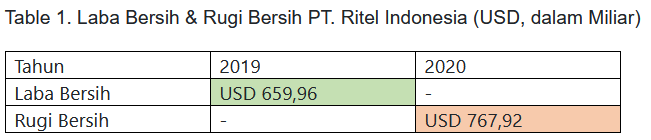 Rencana
Transformasi Perusahaan
Proses transformasi perusahaan tidak hanya melakukan pada tingkat Inovasi Bisnis, tapi yang lebih penting sebagai pondasi adalah pada tataran melakukan transformasi sumber daya manusia (people).
Mendefinisikan dan terus mendorong budaya kolaborasi dan kreativitas yang lebih baik. 
Meningkatkan keterampilan pengembangan diri karyawan.
Menempatkan orang yang tepat di tempat yang tepat.
Adaptif dengan keadaan dan berinovasi di masa depan. 
Mengkaji ulang reward dan punishment untuk para pekerja.
Hambatan
Efek Pandemi yang belum jelas kapan berakhirnya.
Banyak pekerja yang tidak setuju dengan adanya perubahan yang berakibat pemogokan.